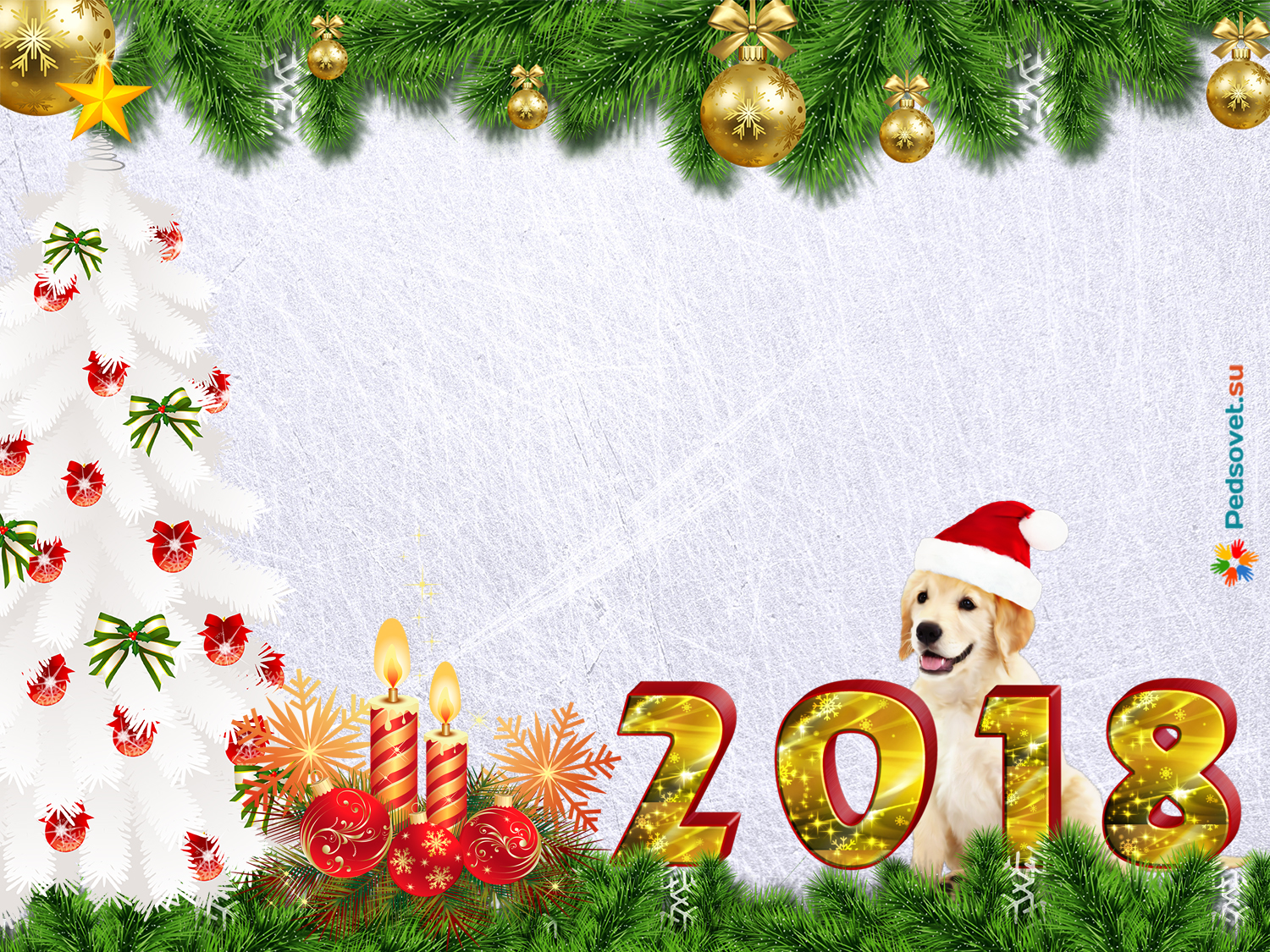 Новогодний фейерверк
МАОУ «Новоатьяловская СОШ» Бердюгинский детский сад «Колокольчик»
Воспитатели:  Кормина А.В.
Тотолина С.П.
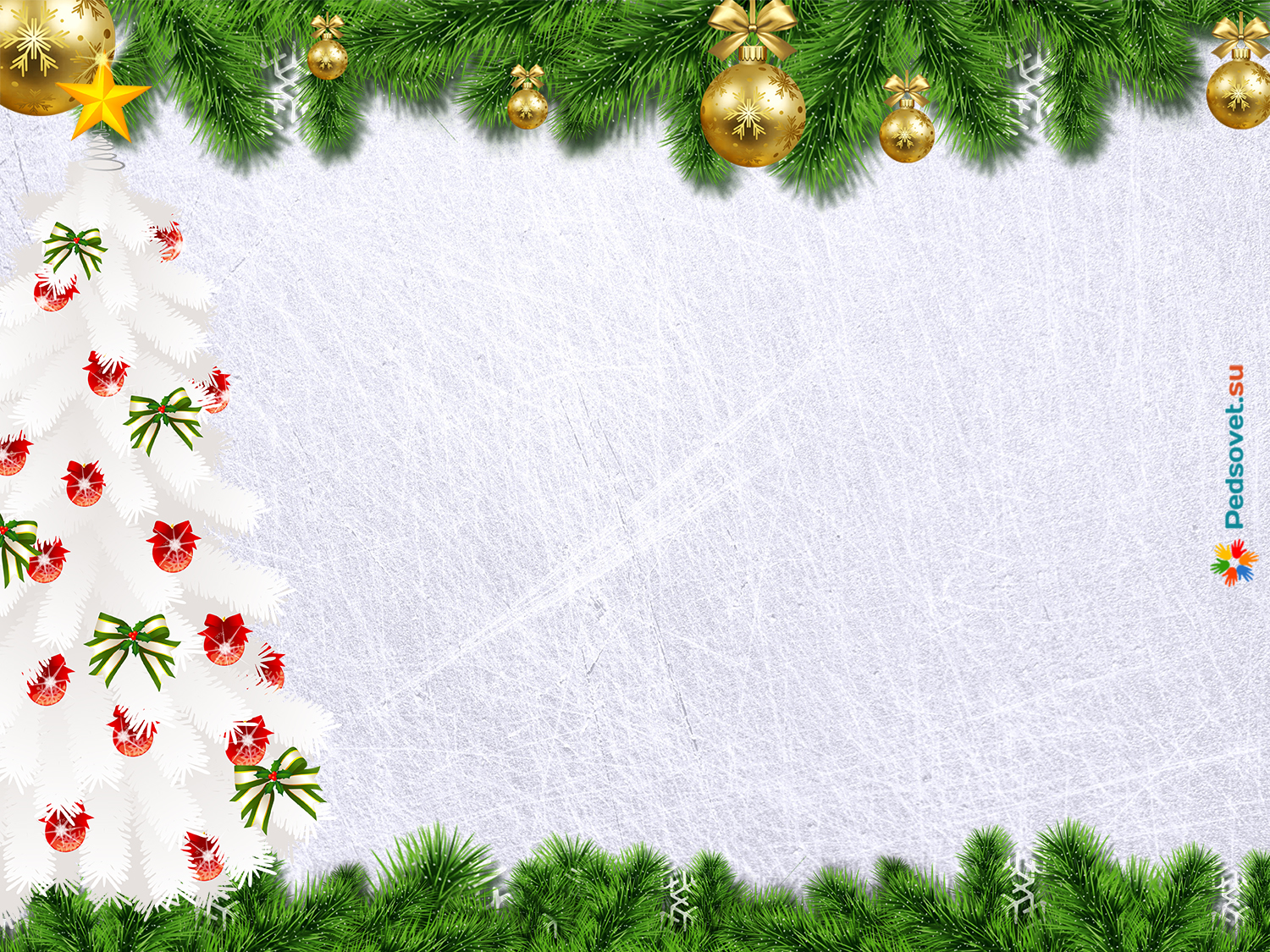 Бердюгинский детский сад «Колокольчик»
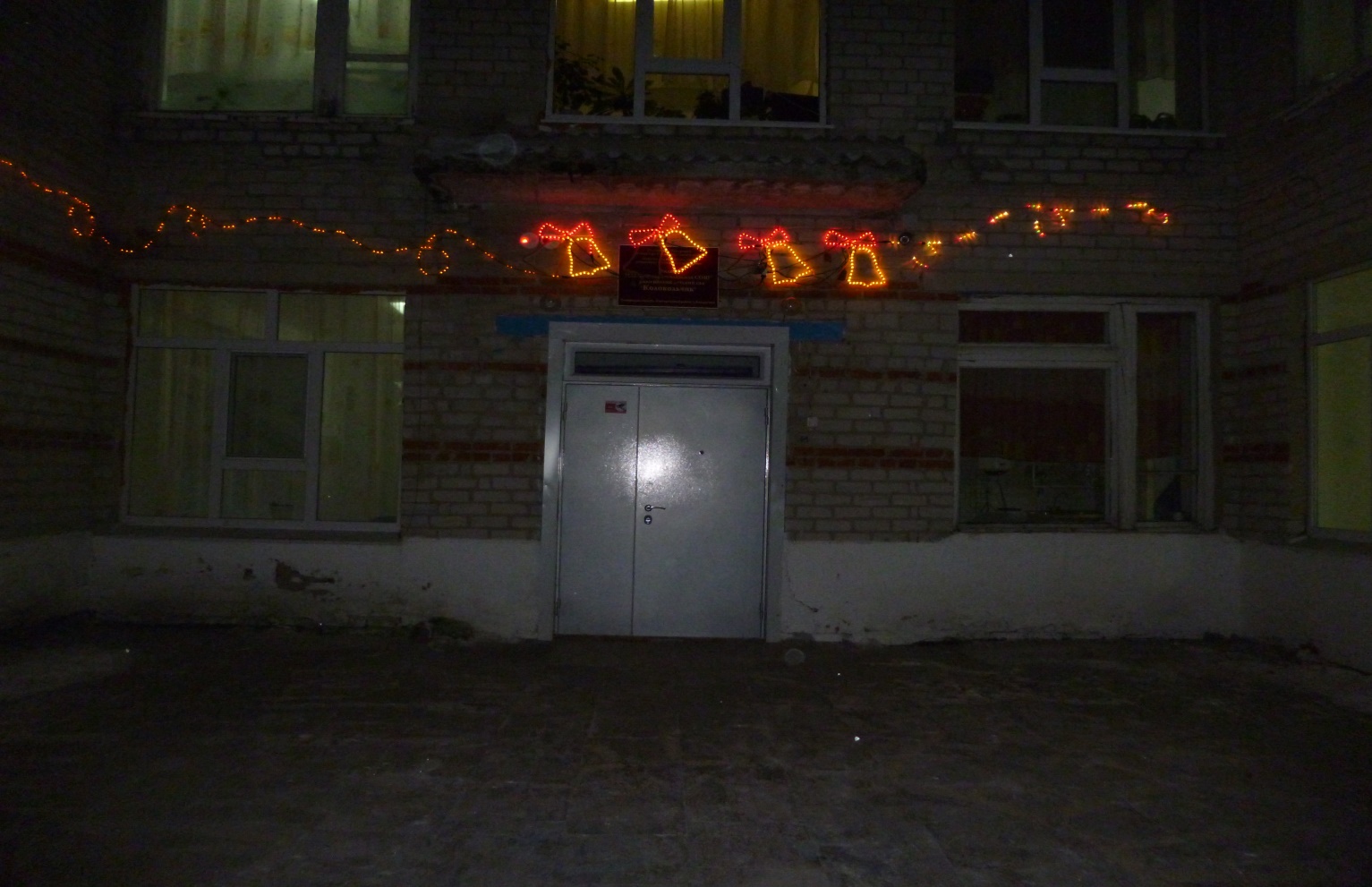 Текст слайда
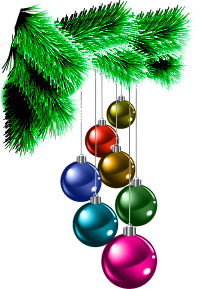 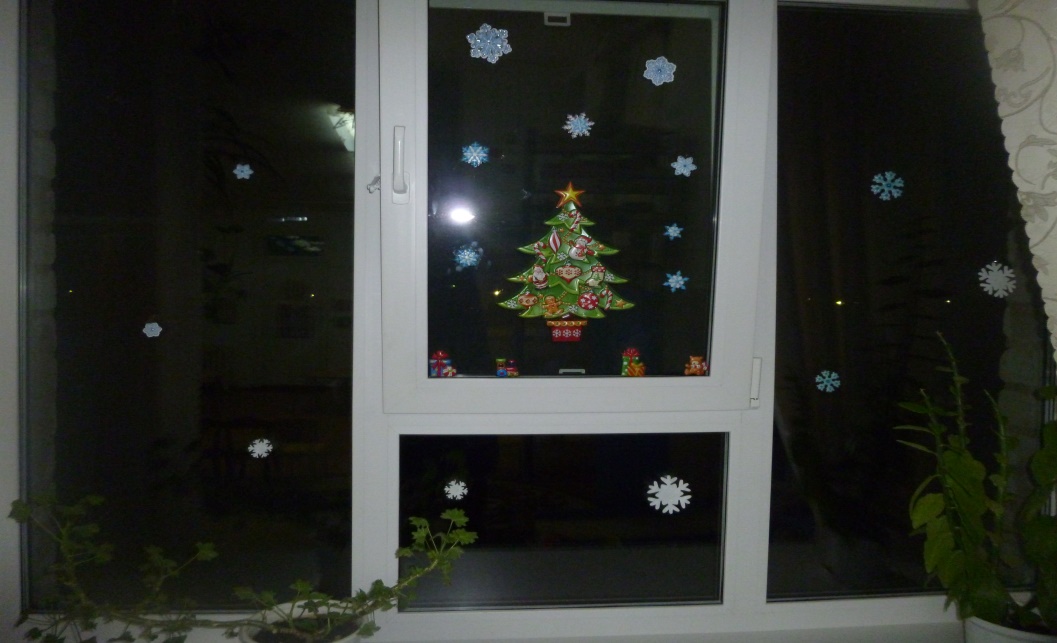 Оформление 
старшей группы
 «Цветик-семицветик»
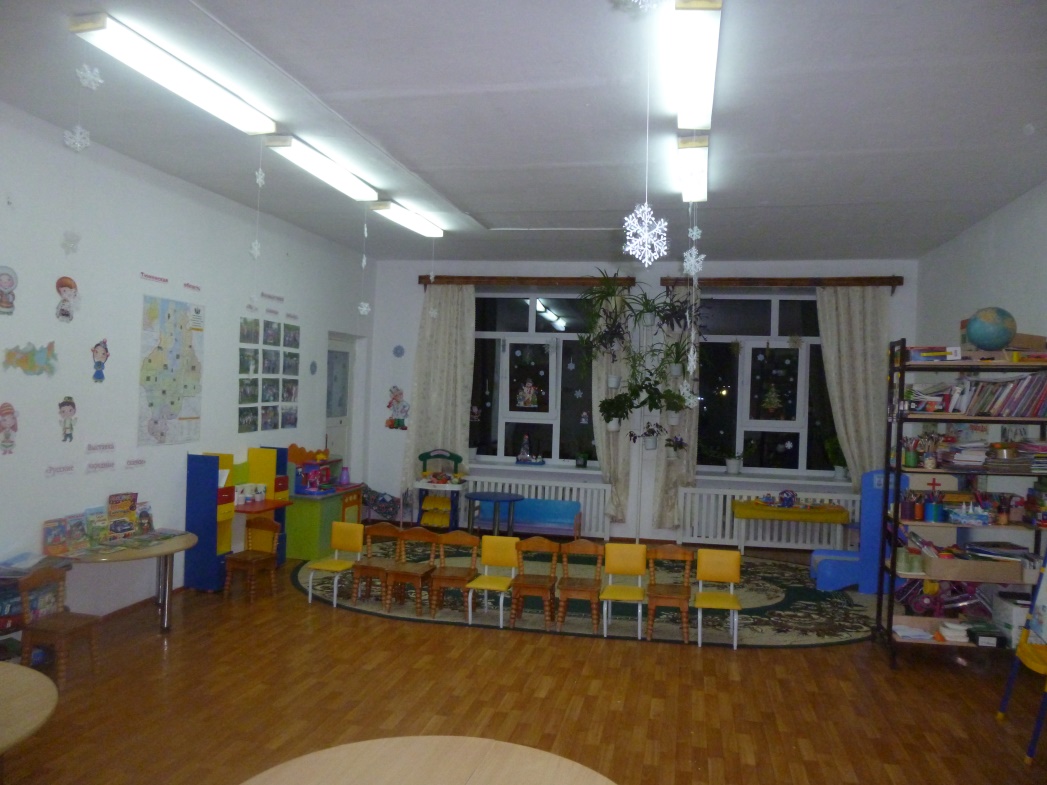 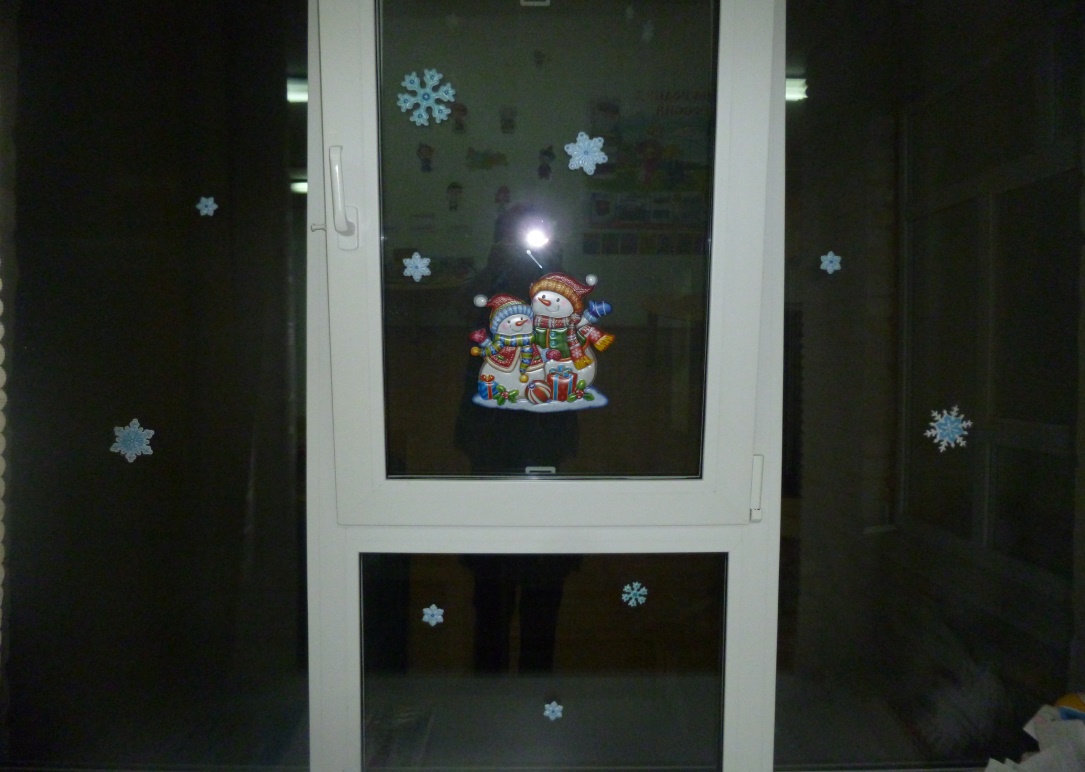 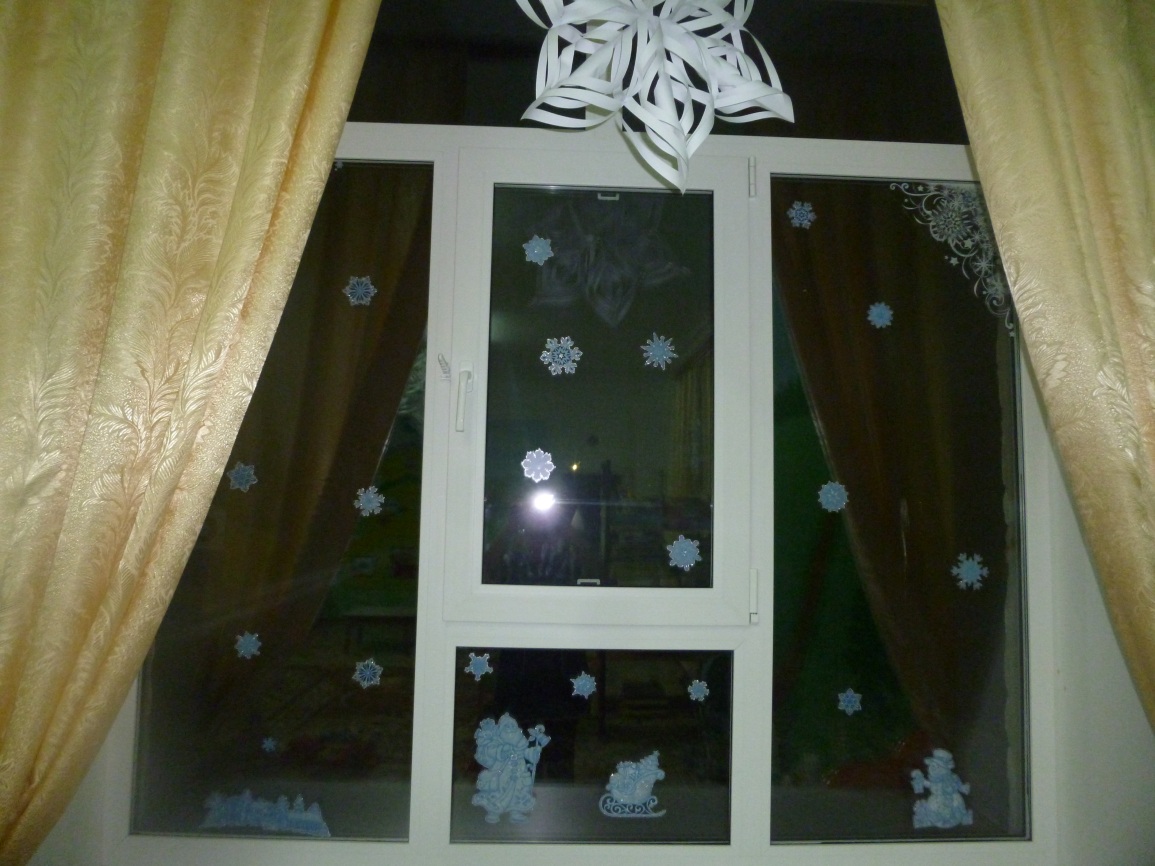 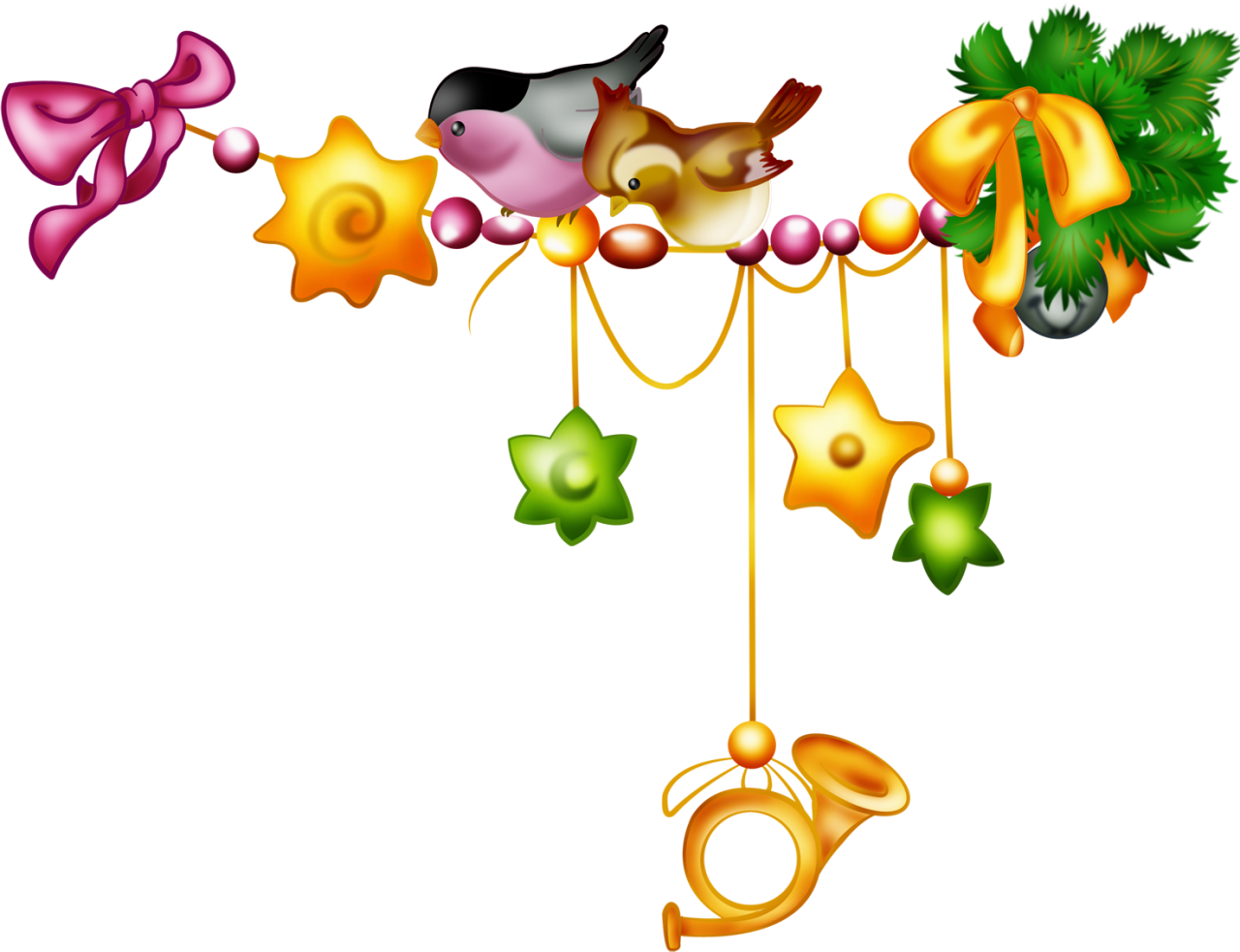 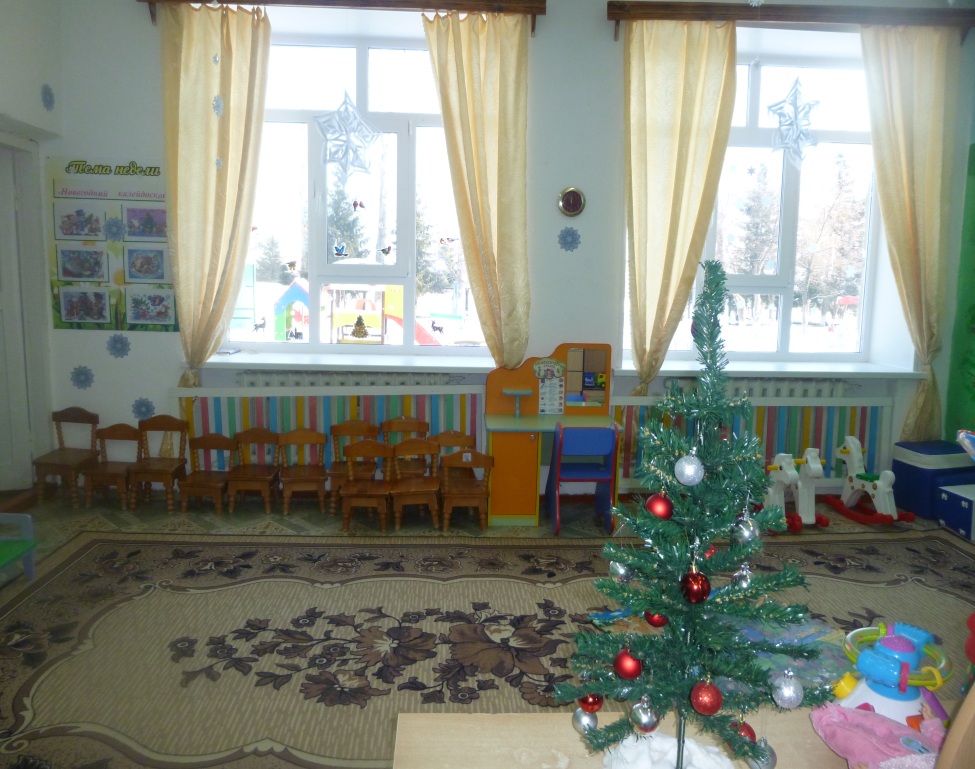 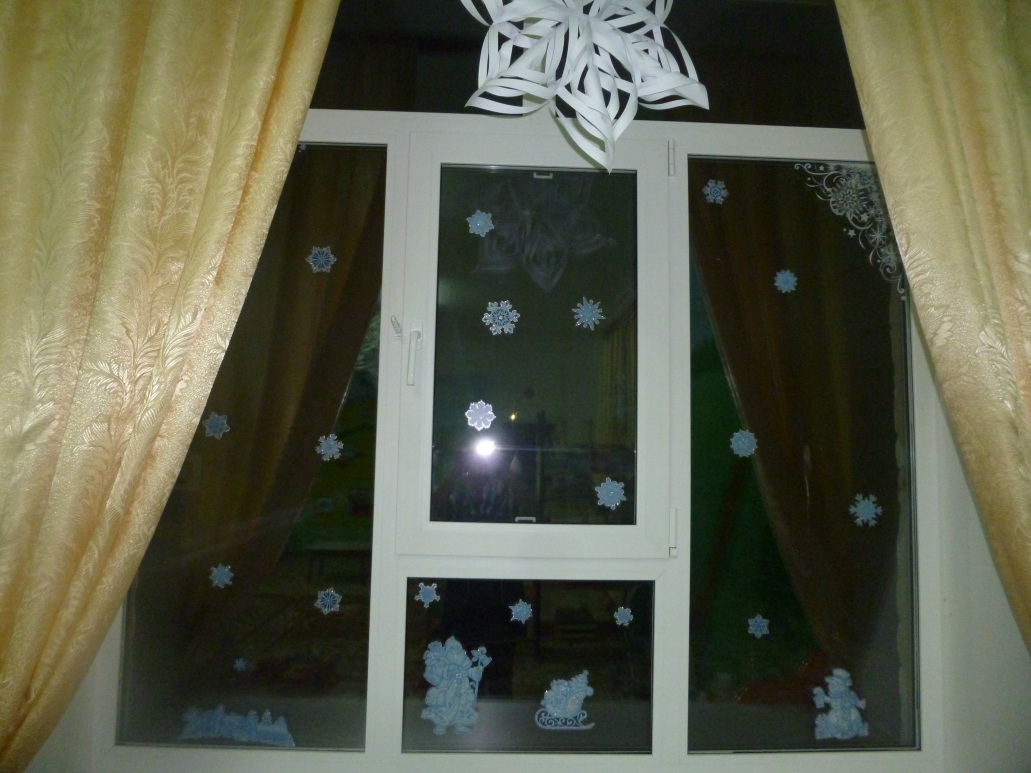 Оформление младшей группы «Гномики»
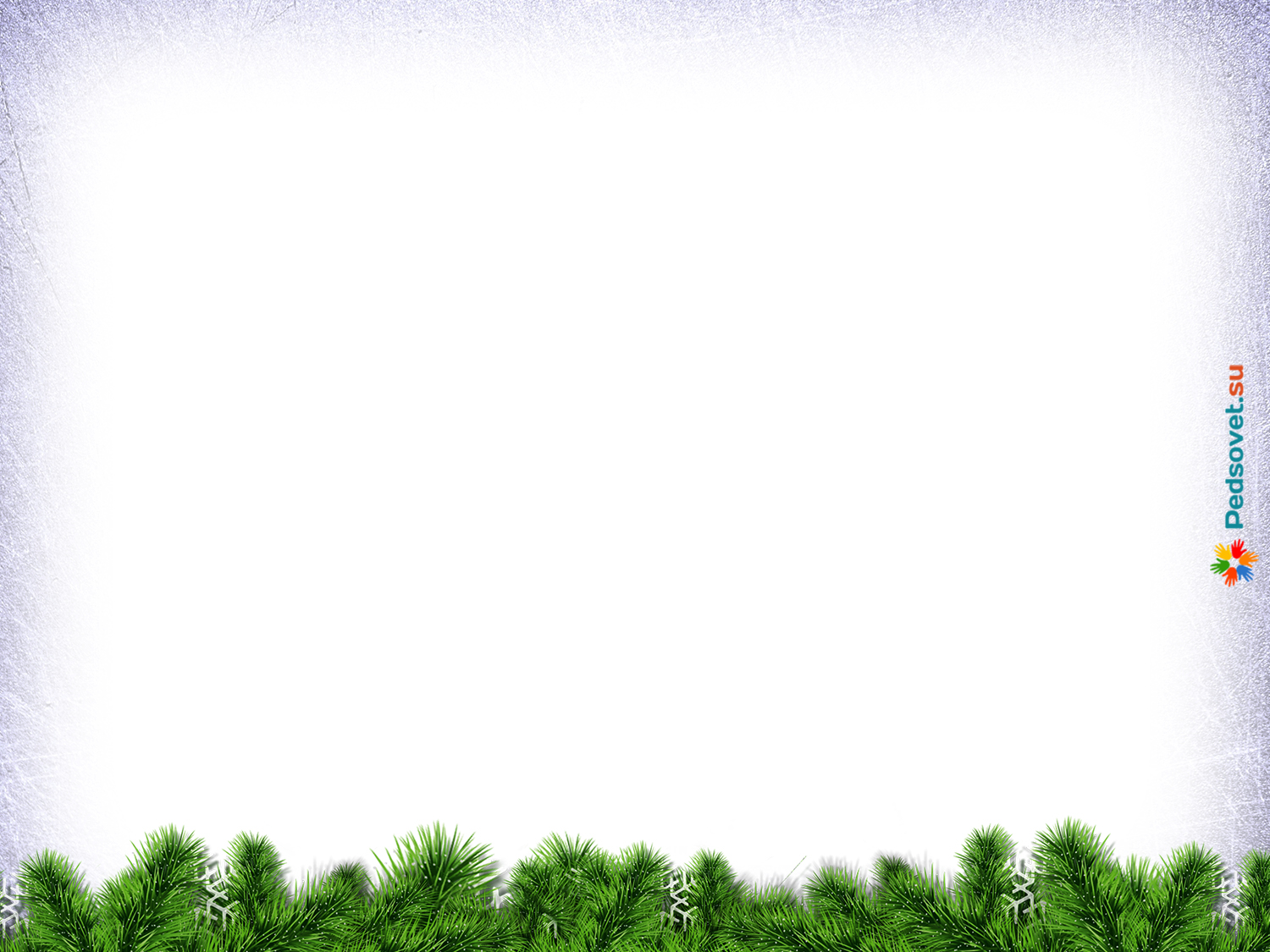 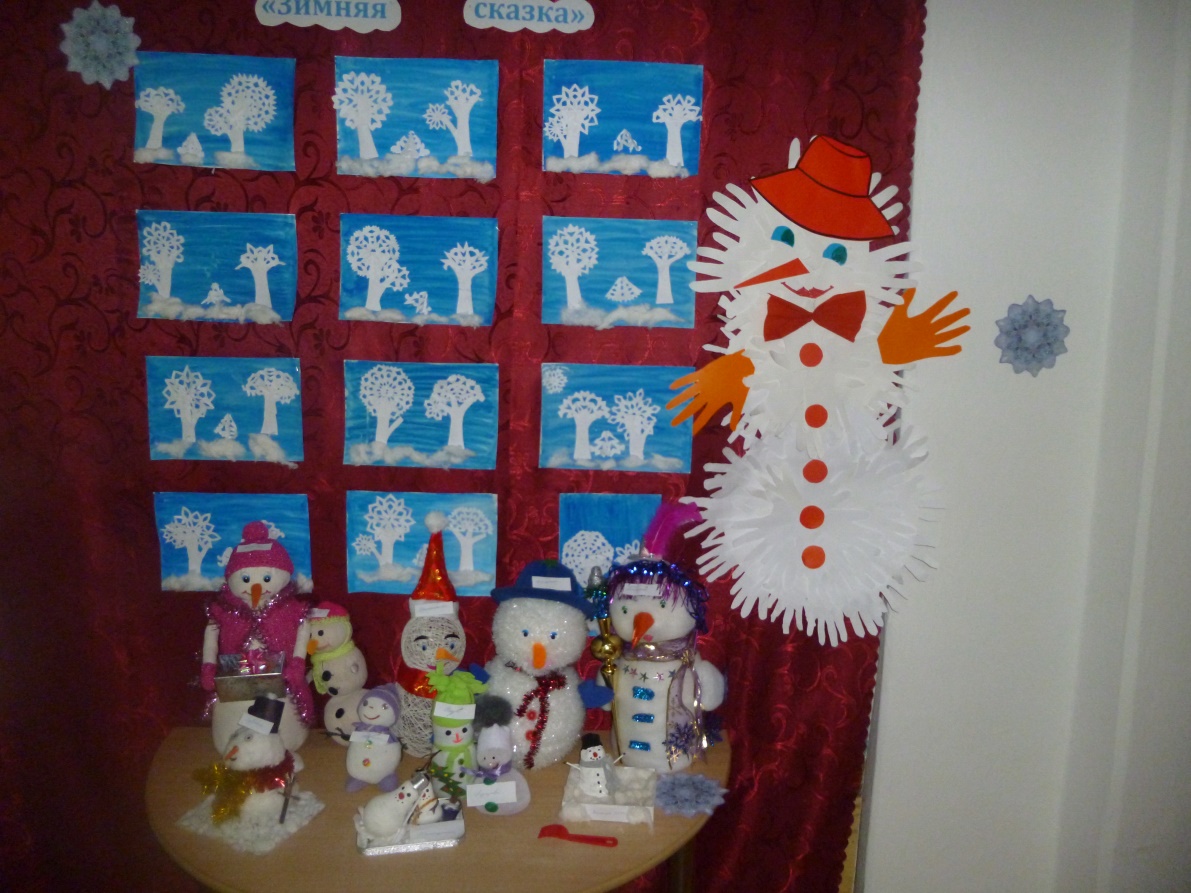 Работа с родителями: «Оформление фае» Выставка: «Веселый снеговичок»
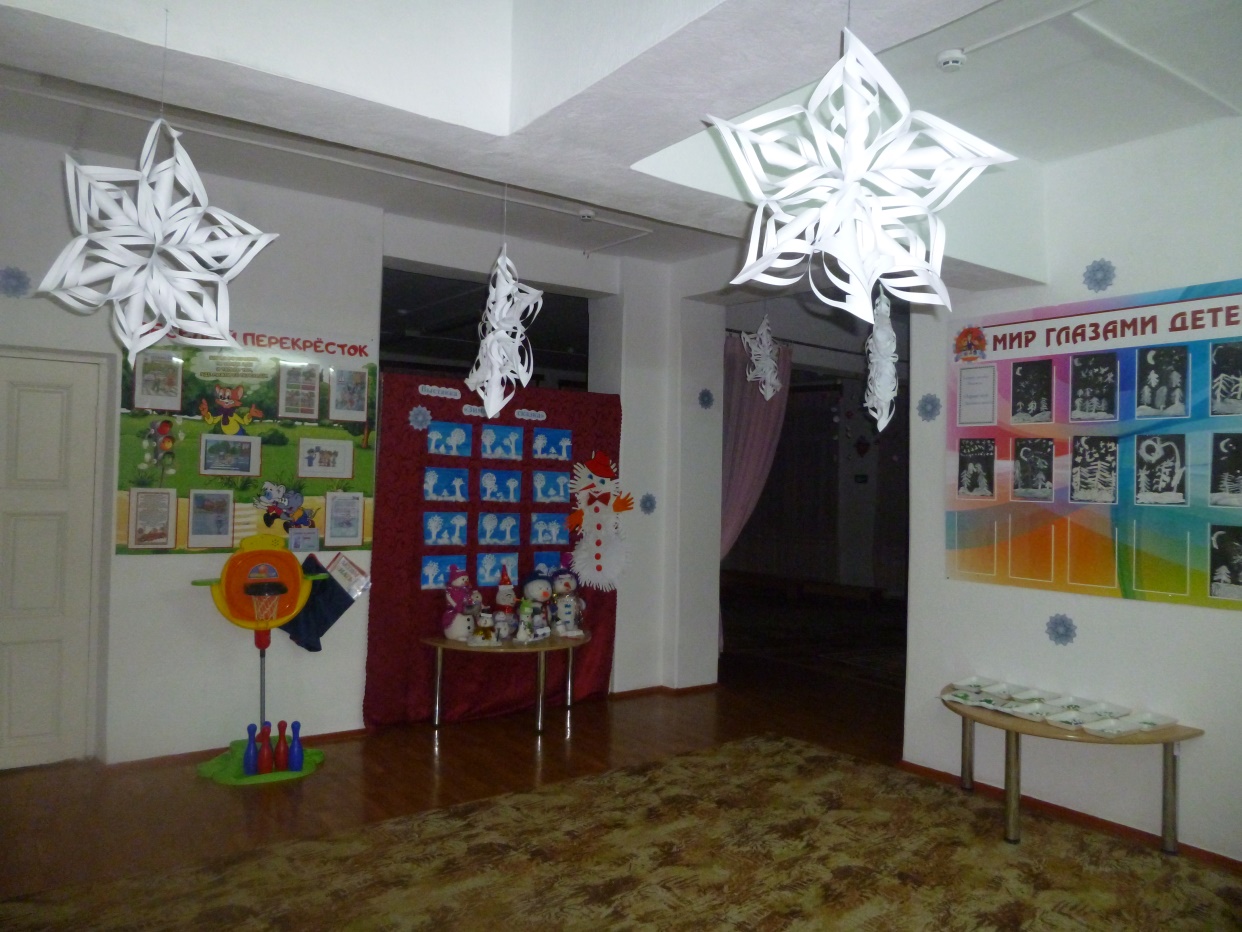 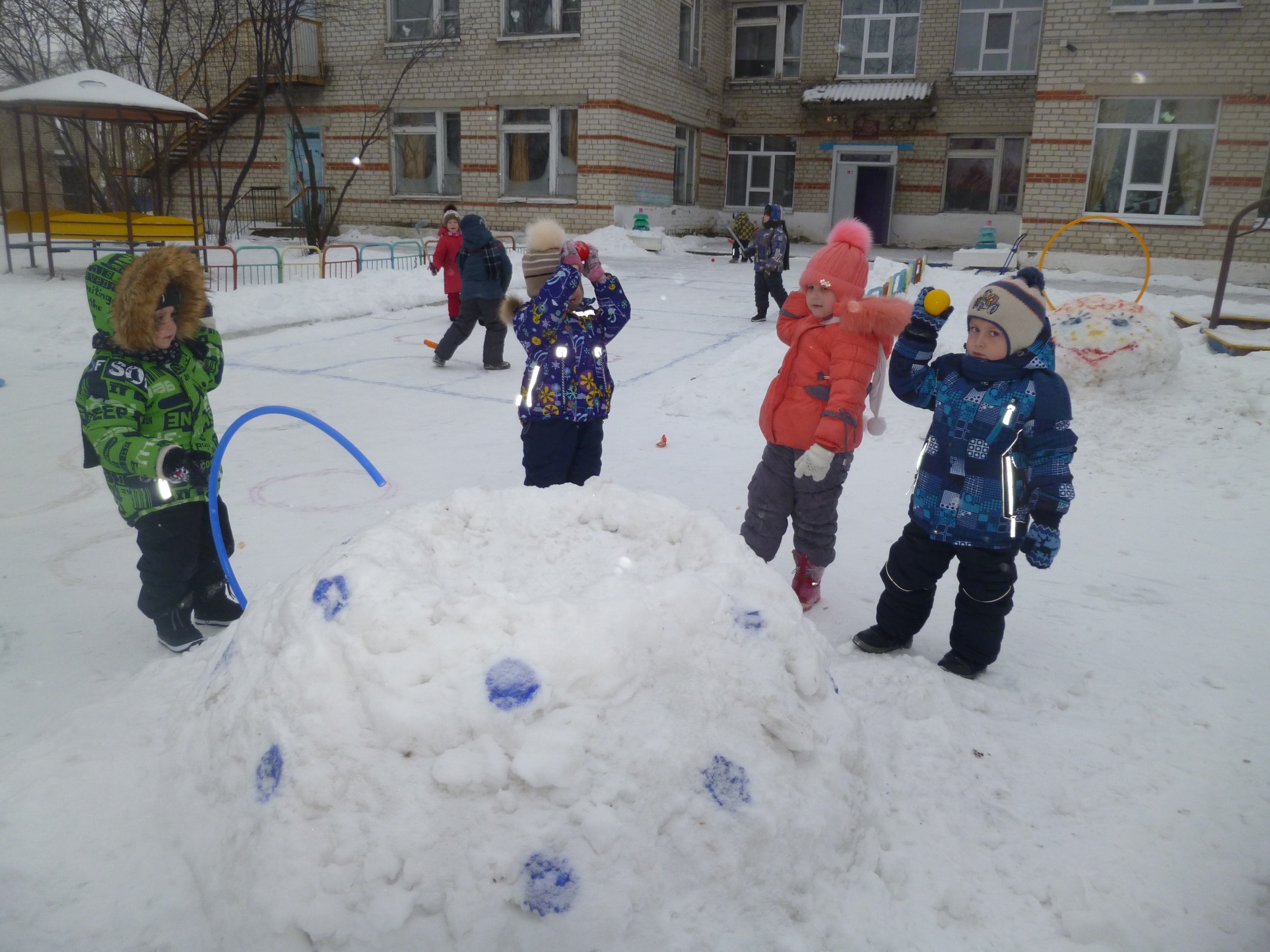 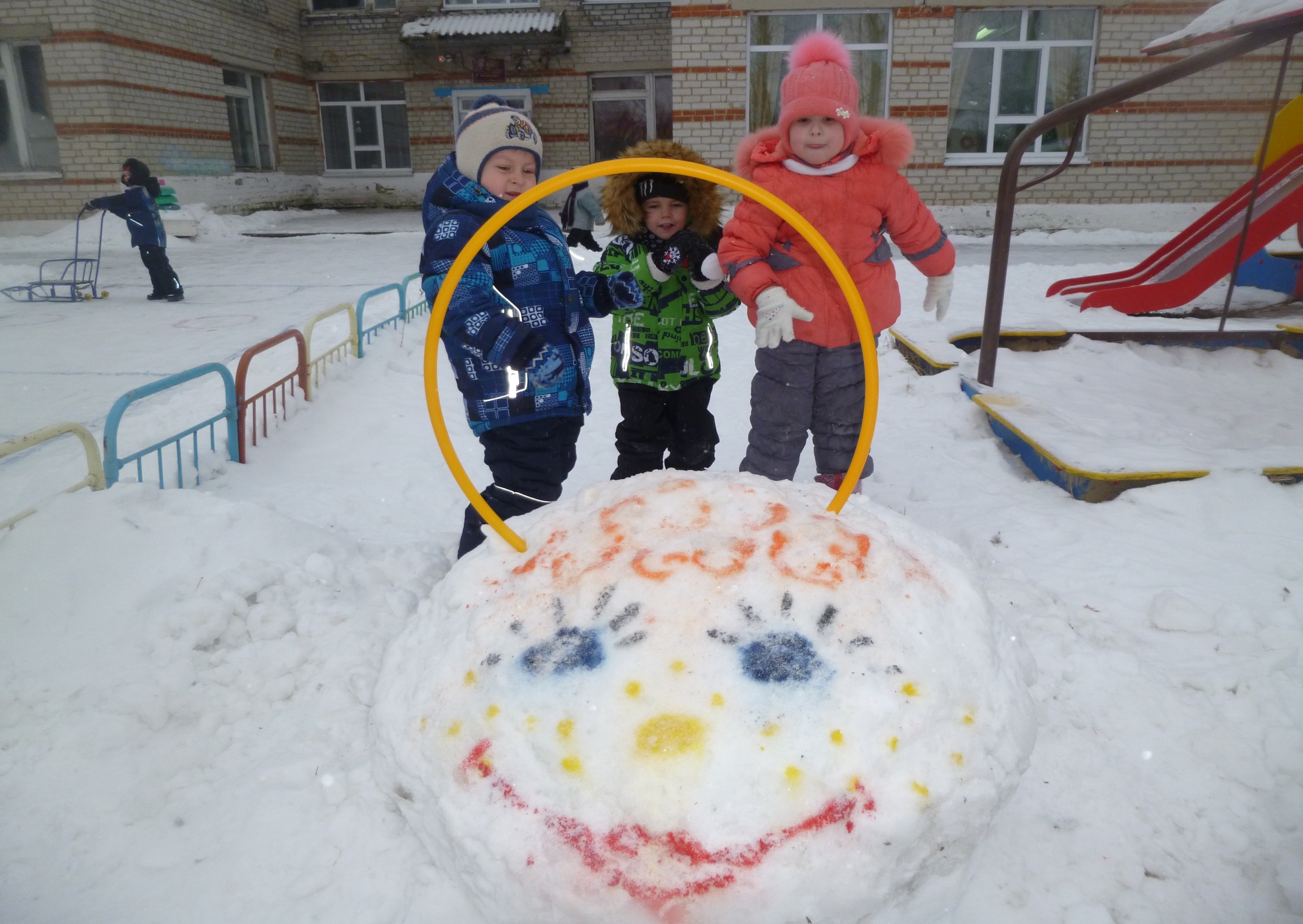 Здоровый образ жизни!
Полезен он для всех.
Здоровый образ жизни!
Удача и успех.
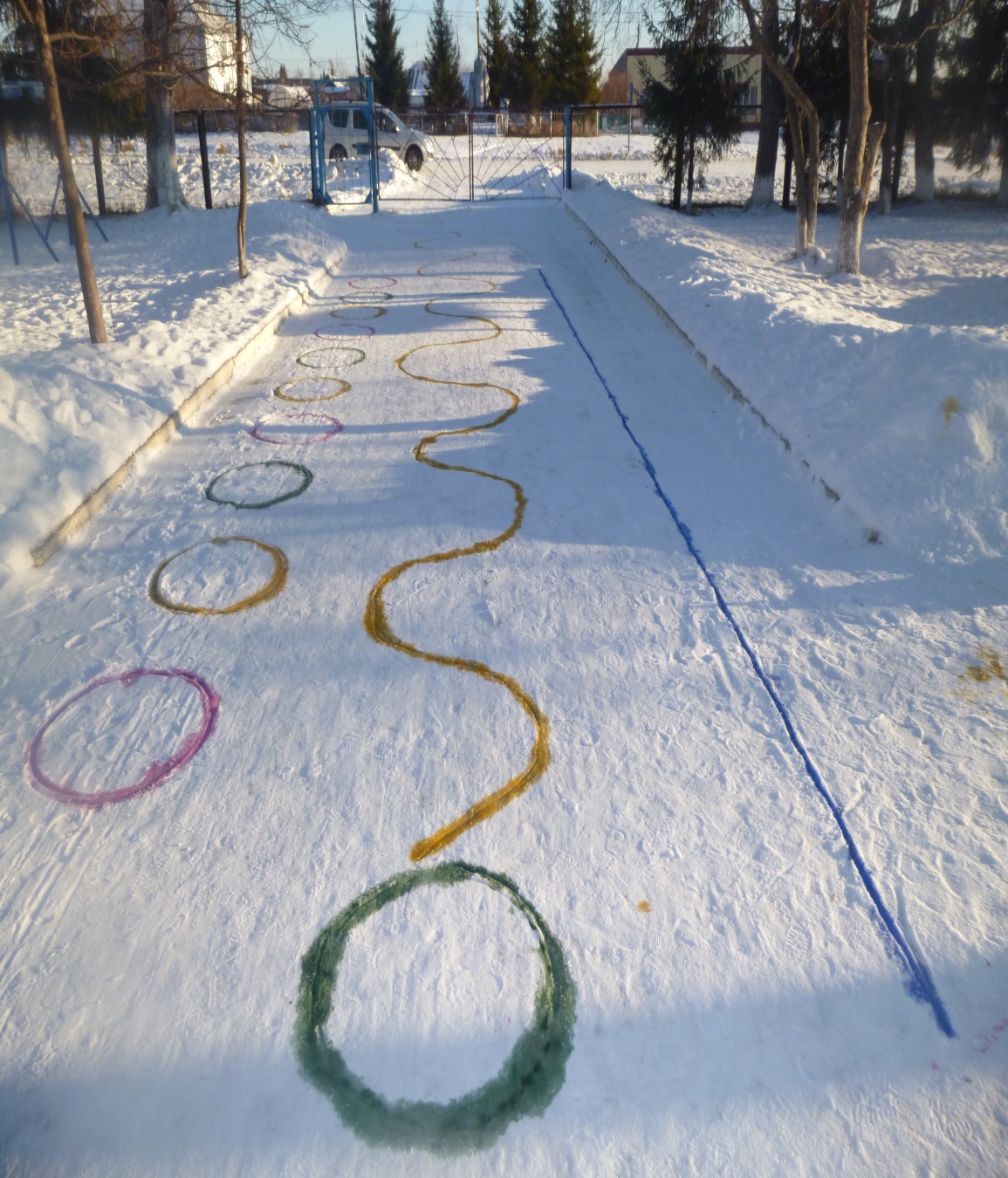 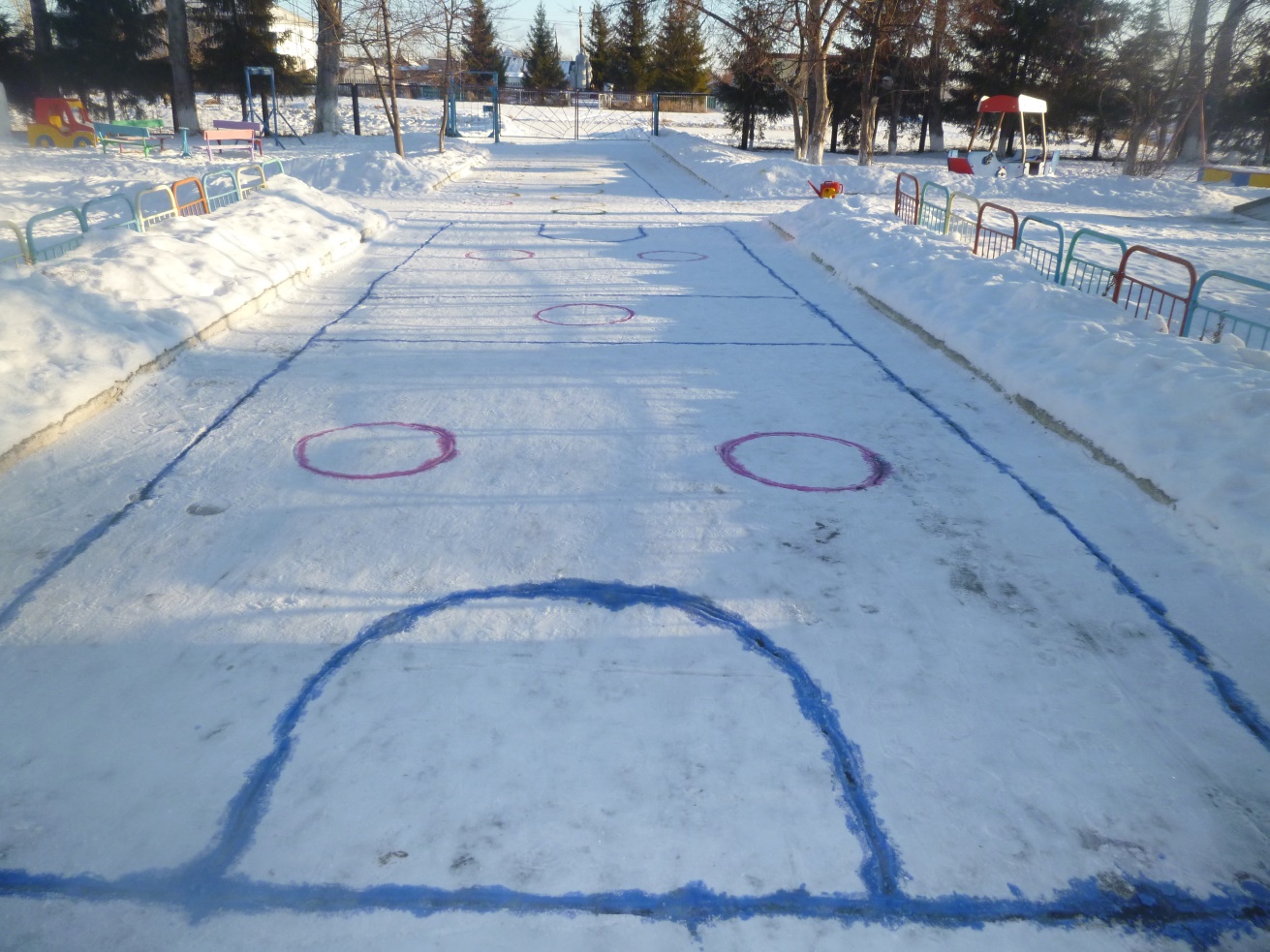 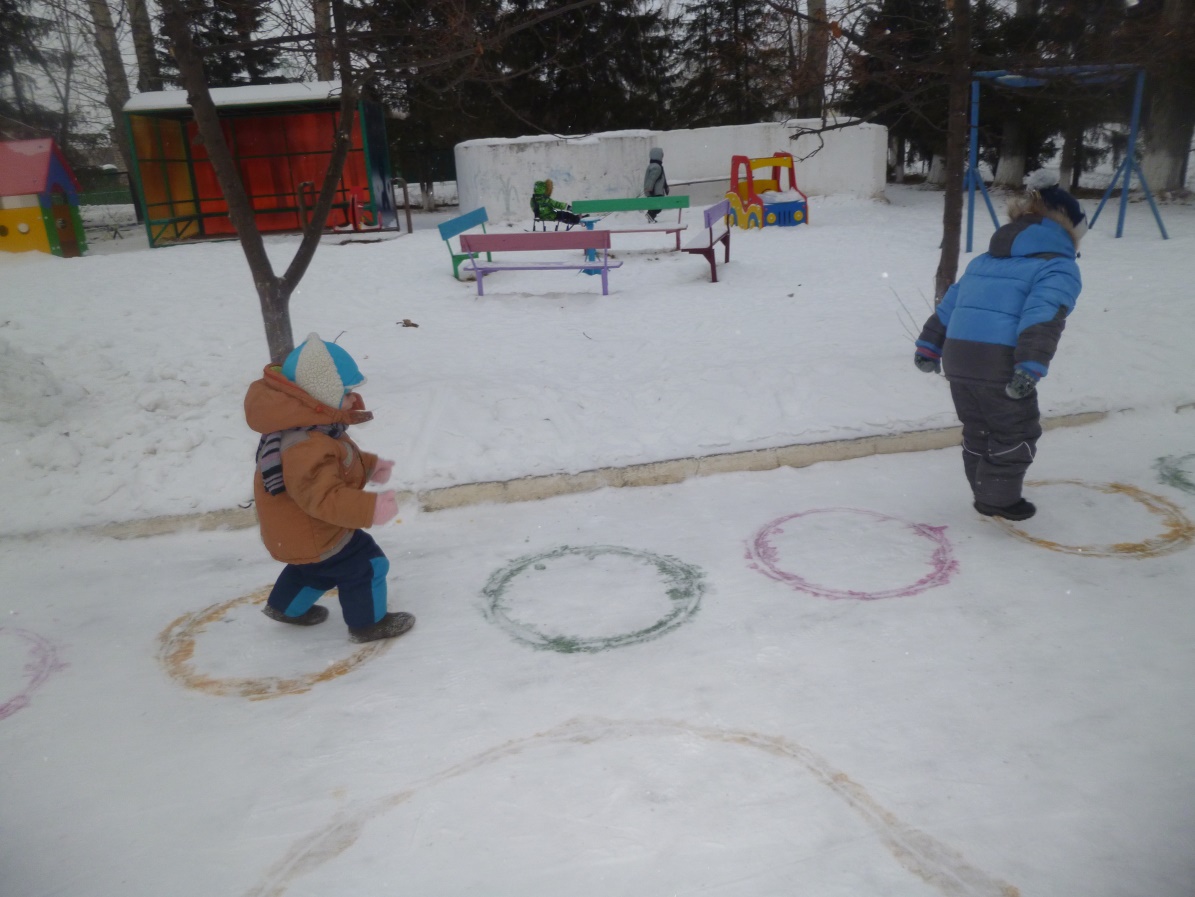 Надо спортом заниматься,Надо - надо закаляться!Надо первым быть во всем,Нам морозы ни почем!
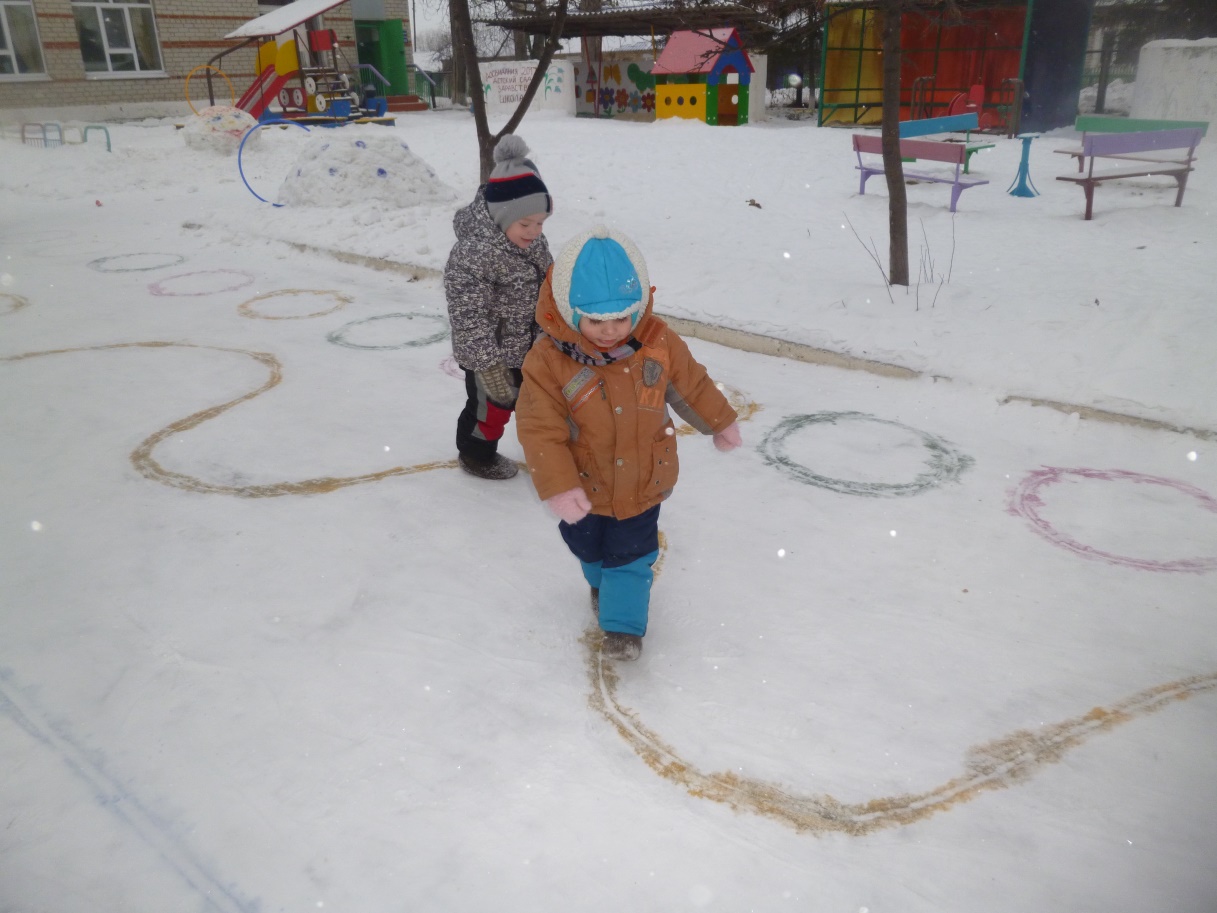 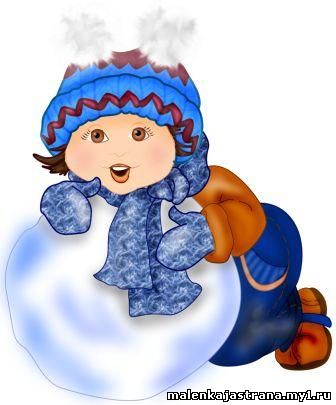 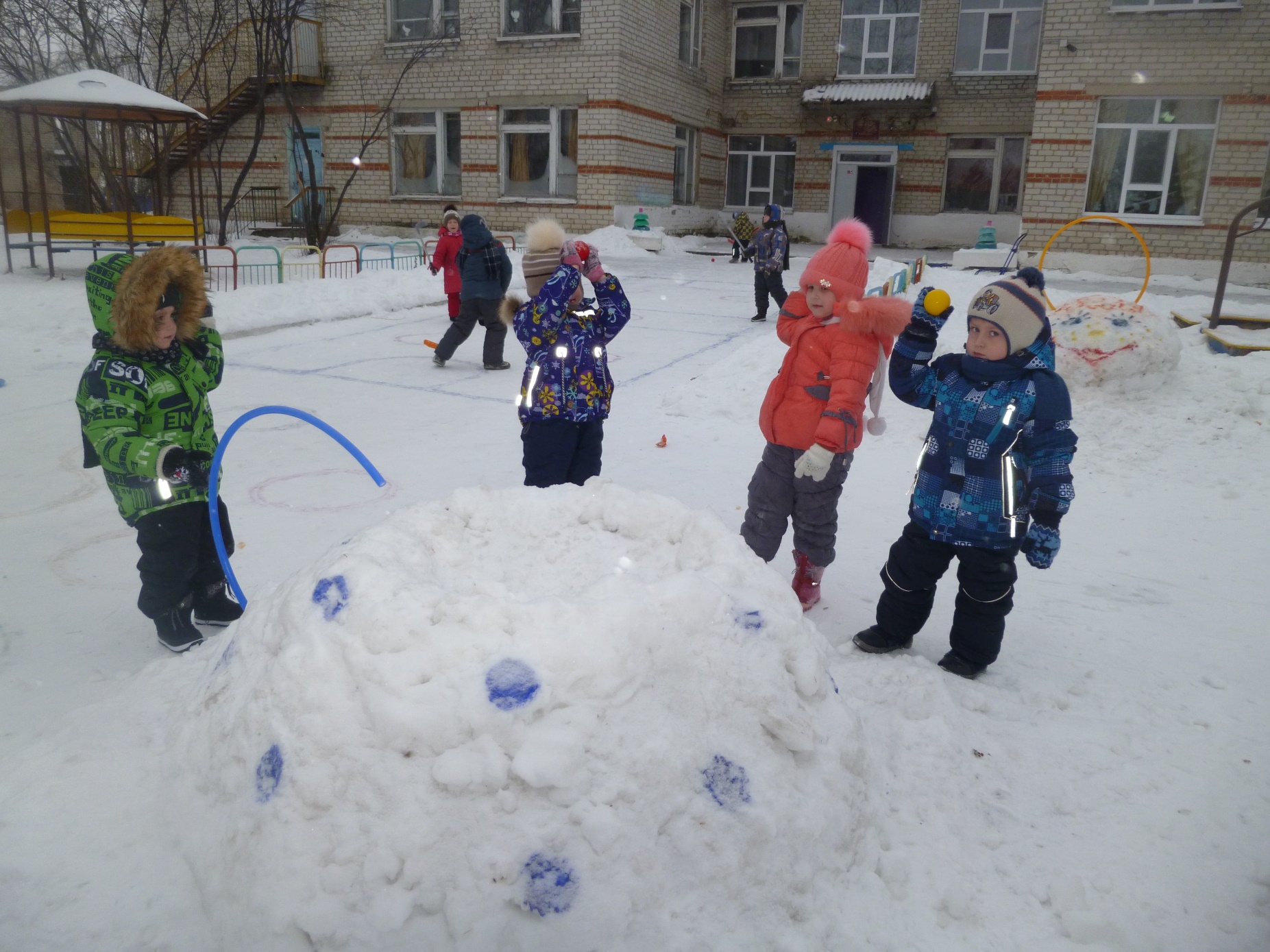 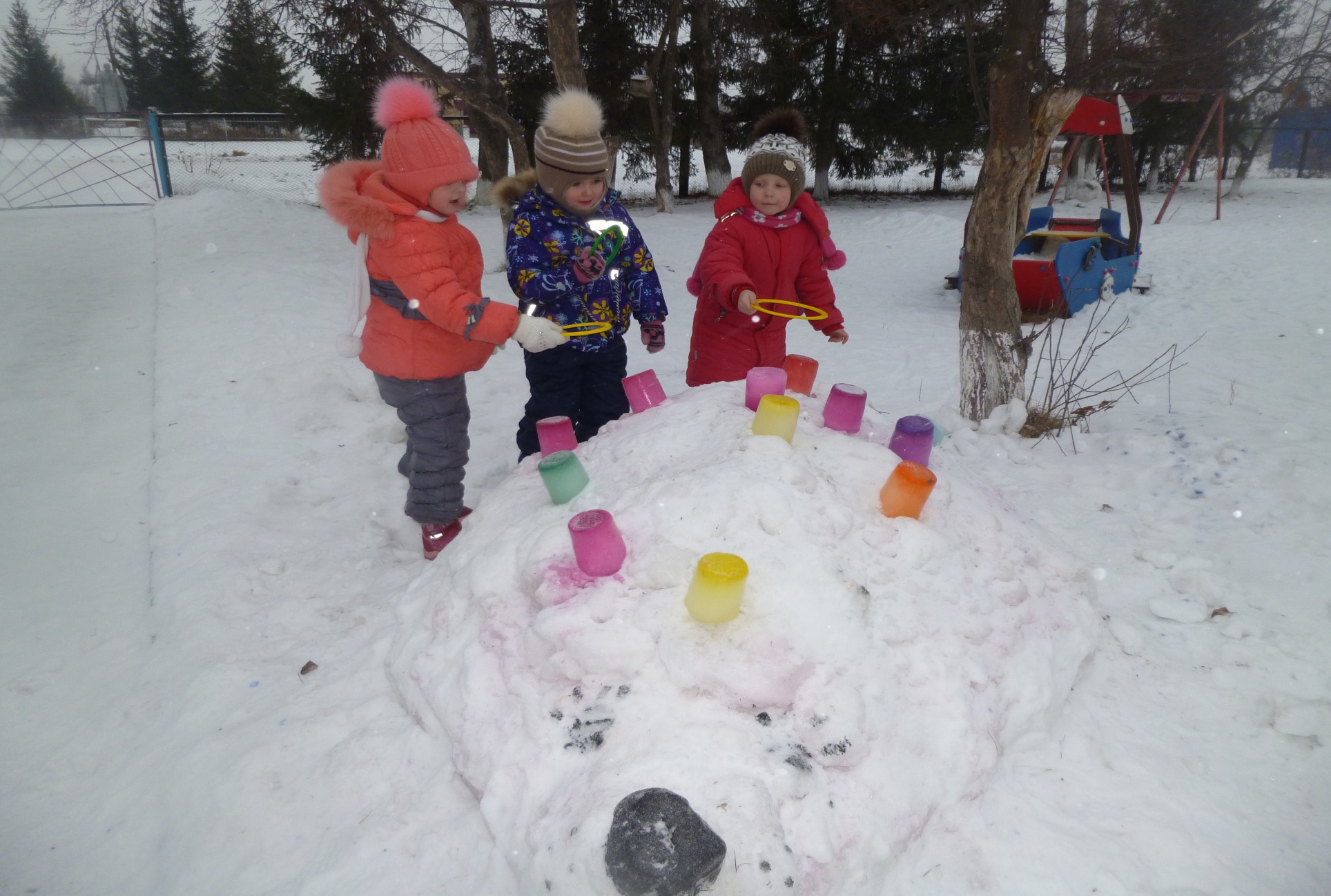 Хоккей-игра для сильных духом.Для тех, кто не боится льда,Где клюшка- верная подруга,Где шайба рядом навсегда!
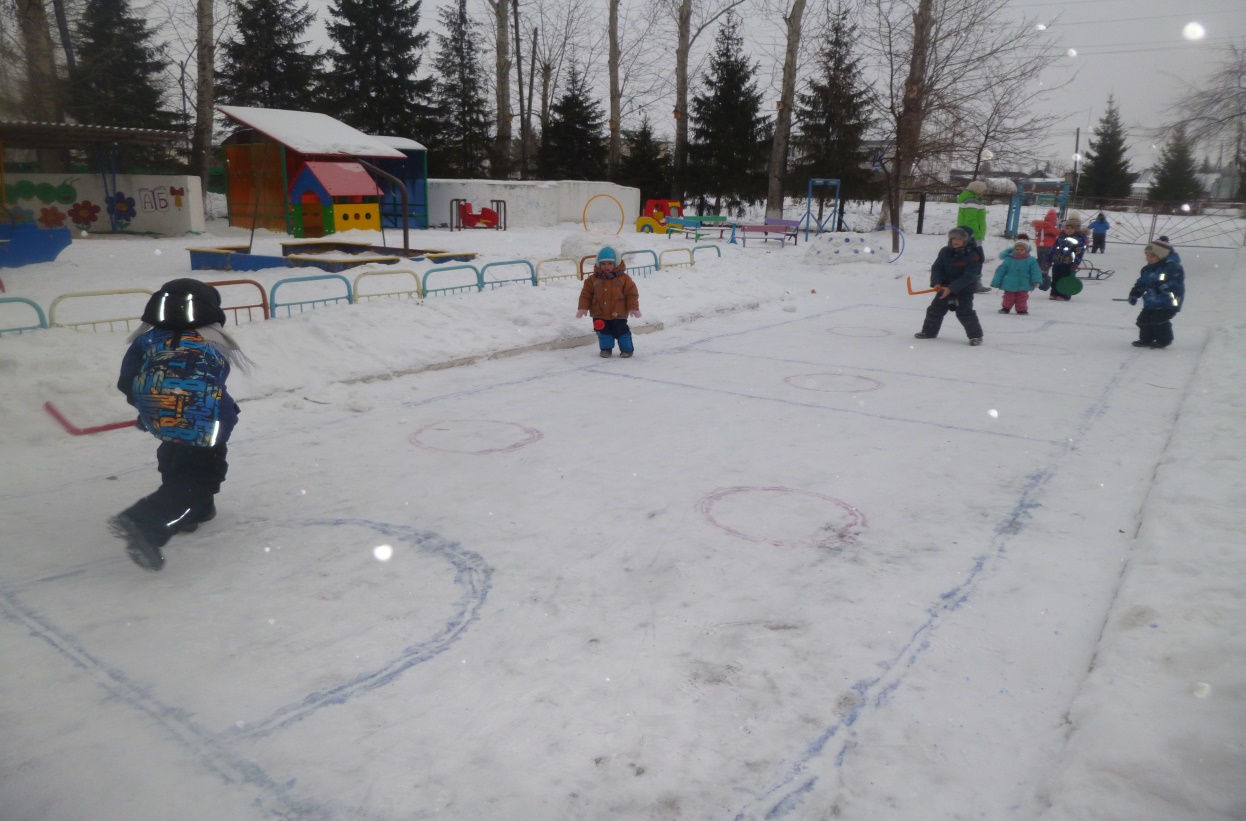 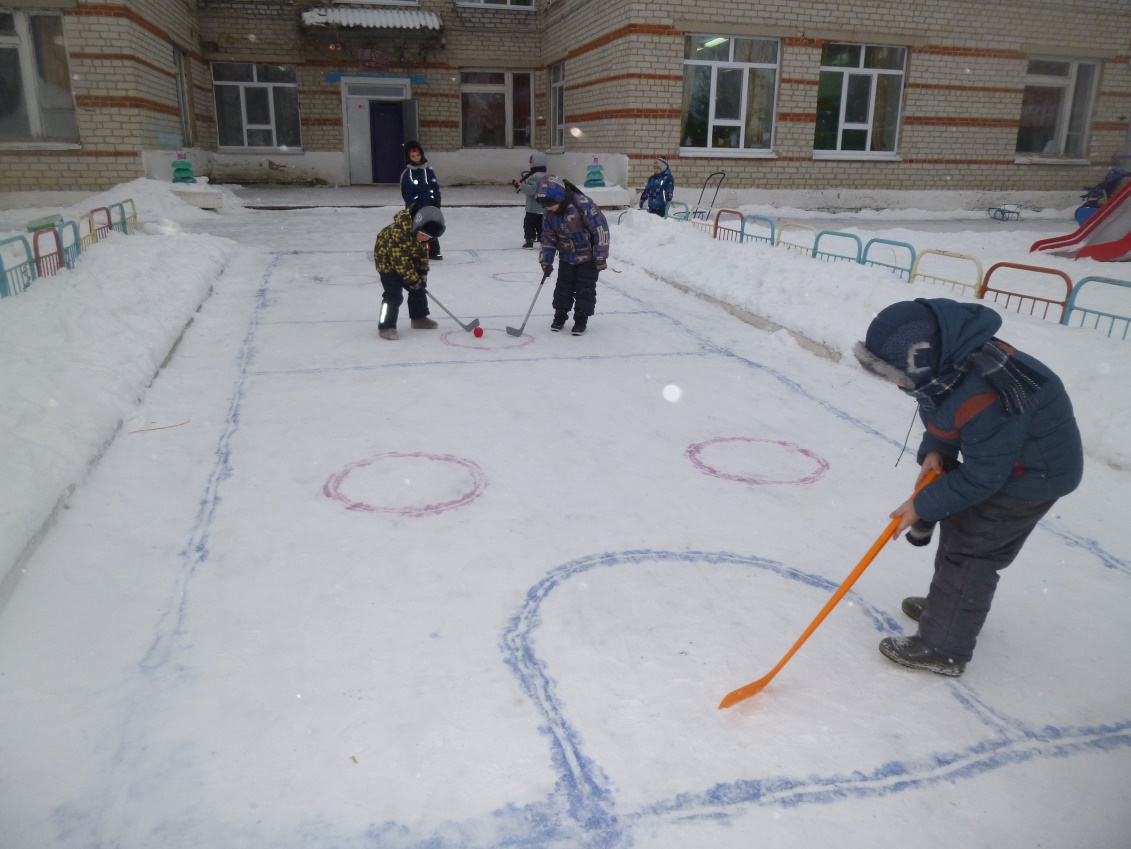 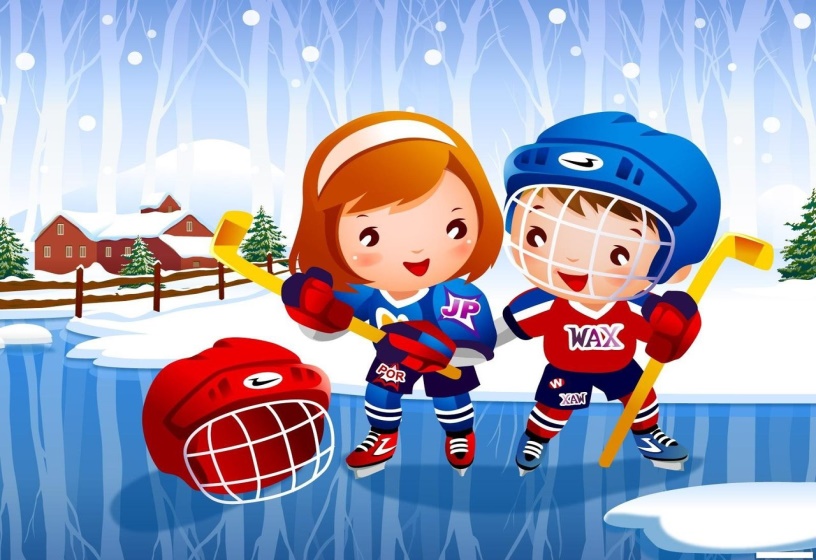 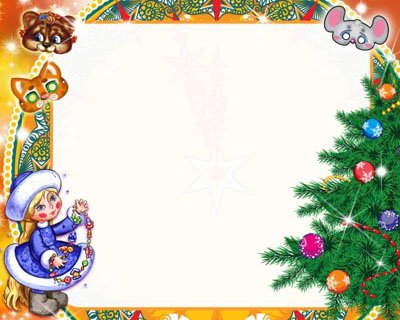 Желаю мира и добра,Любви, душевного тепла!Пускай вам этот Новый годУспех и радость принесет!
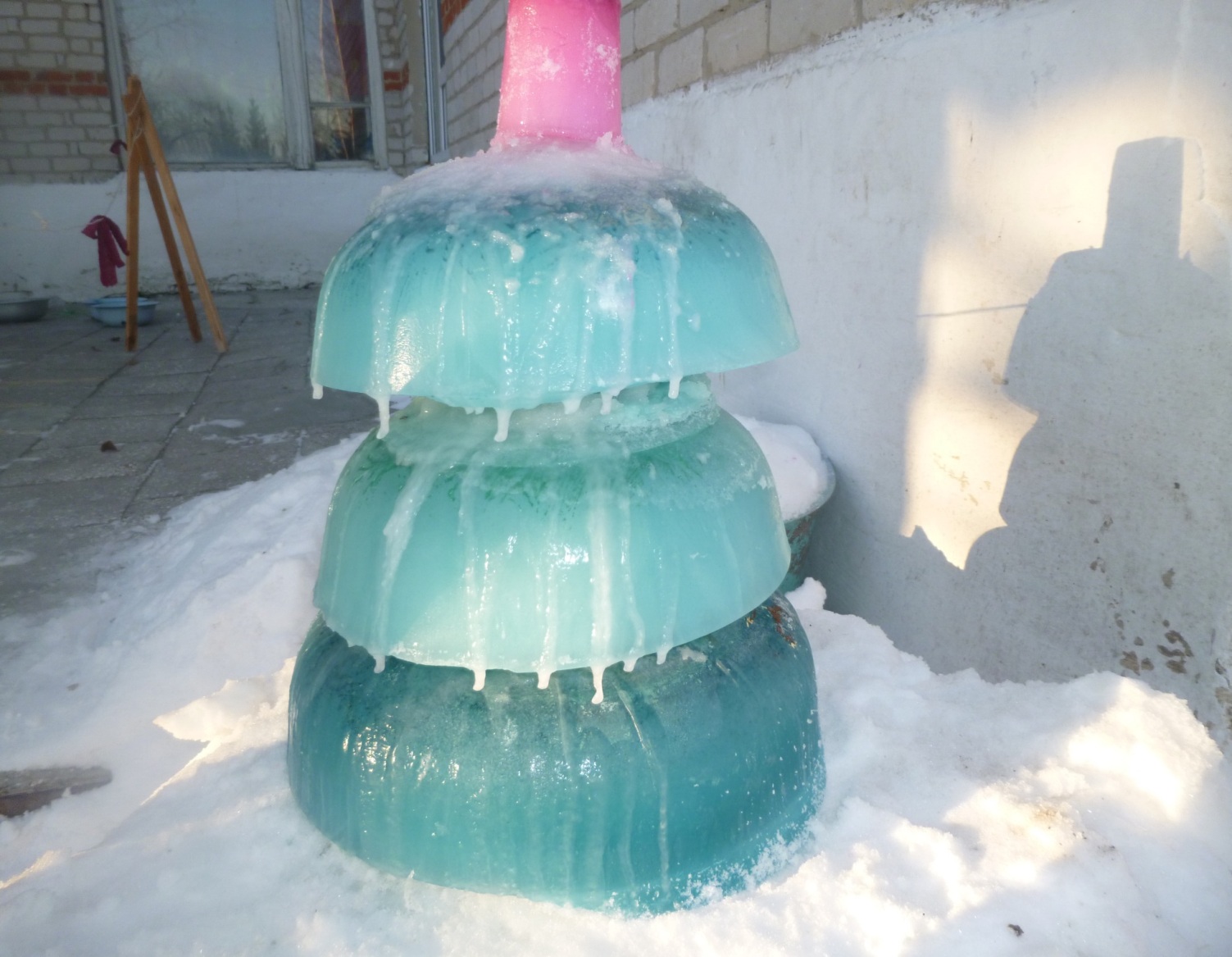 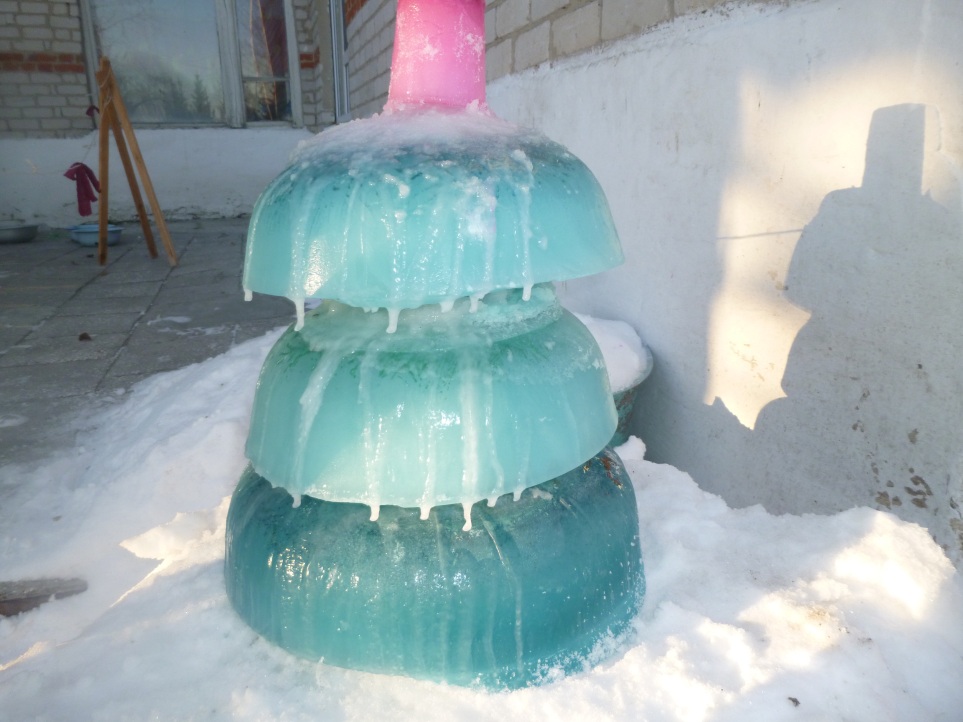 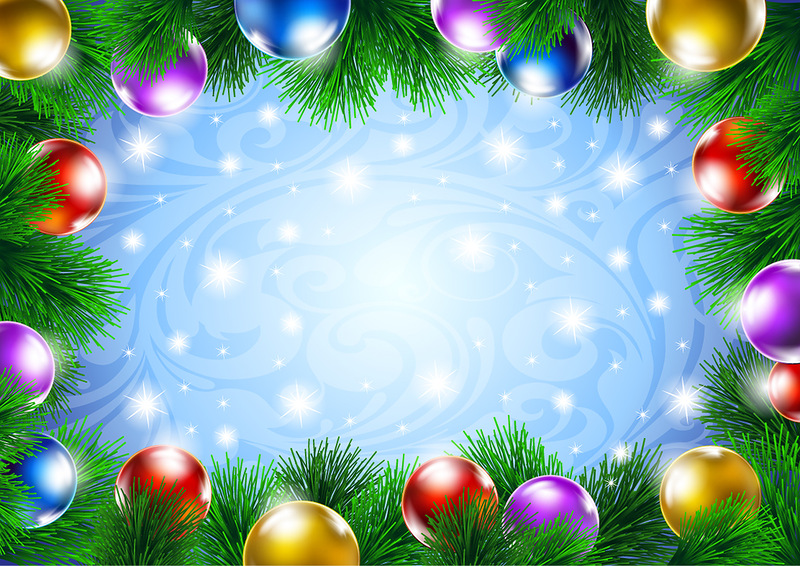 Спасибо за внимание!